Phase I Funding Proposal
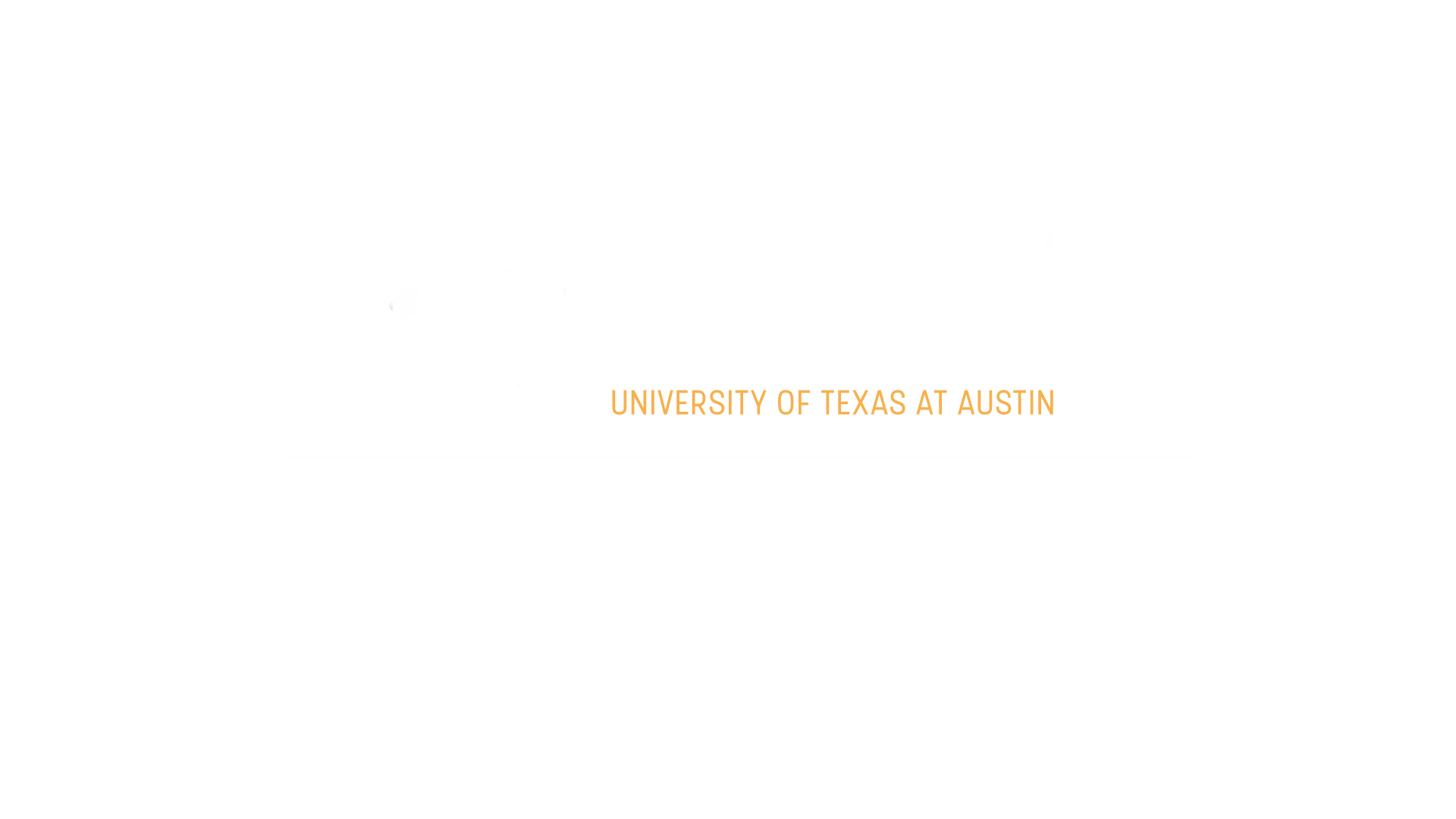 IEEE Central Texas Section
Fall Planning Meeting 2017
San Marcos, Texas
1
Adviser: Sriram Vishwanath, sriram@ece.utexas.edu
Branch Overview
New Building, New Goals!
Increase cooperation with society chapters: ComSoc, CS, PES, RAS, HKN, and WECE
Increase retention and active membership
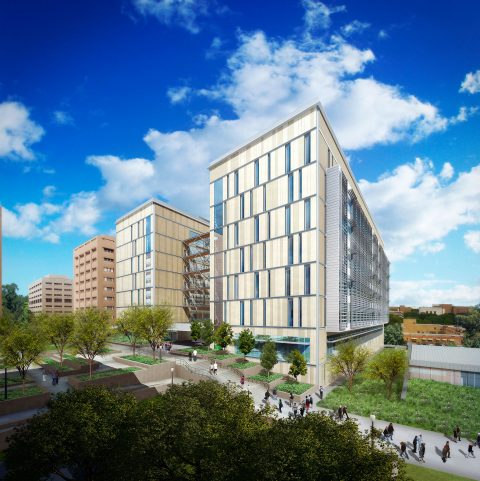 IEEE Student Branch at The University of Texas at Austin
2
Branch Executive Officers
Ali de Jong, Chair
Taylor Zhao, Vice Chair
Yuriy Minin, Executive Director
Shariq Memon, Corporate Director
Isabelle Villamiel, Treasurer
All officers serve terms of one school year.
IEEE Student Branch at The University of Texas at Austin
3
Budget and Costs
Major source of funds: corporate support
Other sources include student organization grants and the Central Texas Section
Some costs recouped through participation fees and other charges (ex: T-shirt Sales)
Expected expenditures ~$10,000 for all activities during 2017 - 2018
IEEE Student Branch at The University of Texas at Austin
4
Previous CTS Contributions
Last year’s CTS Phase I funding:
IEEE Welcome Week ($400)
Leadership Retreats ($300)
SPAX ($300)
IEEE Student Branch at The University of Texas at Austin
5
IEEE Welcome Week
Events to kick off the school year and get new members involved
Dodgeball,  Super Smash Bros Tournament , Pizza Panel
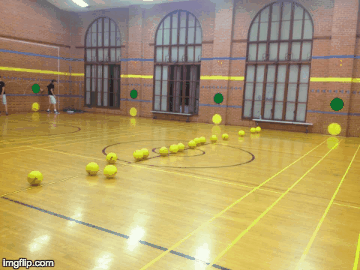 6
IEEE Student Branch at The University of Texas at Austin
Leadership Retreat
Fall Retreat: Team building, Planning for the year
Spring Retreat: Express interest in greater involvement
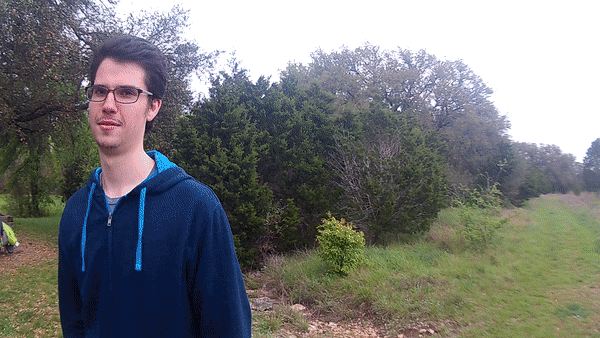 7
IEEE Student Branch at The University of Texas at Austin
SPAX
Opportunity for students to hear from industry professionals and professors about the non-technical side of industry
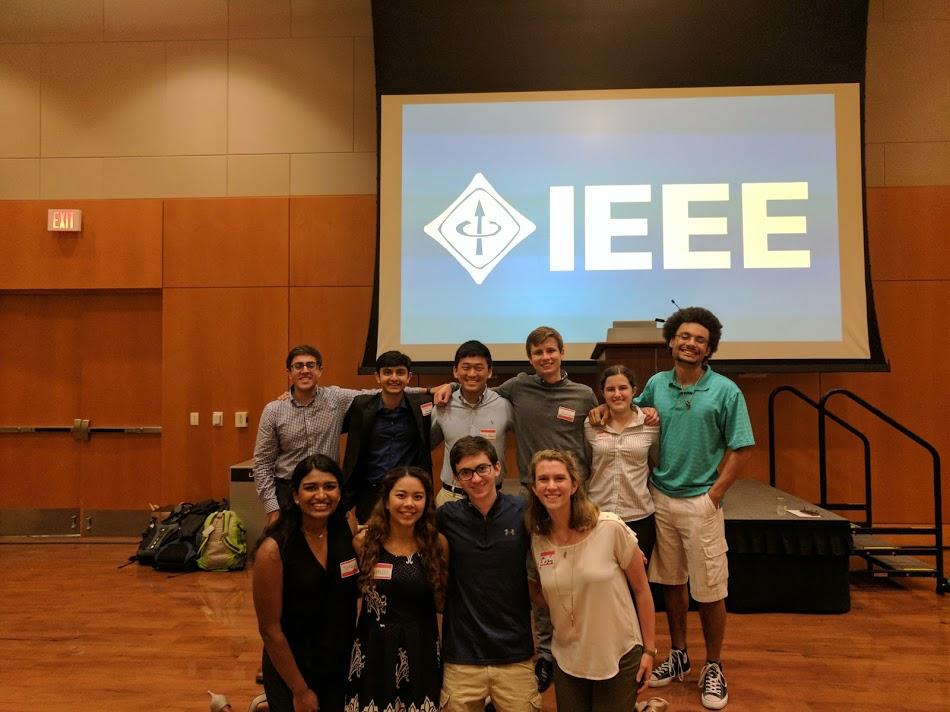 8
IEEE Student Branch at The University of Texas at Austin
CTS Commitment
Request for 2017 is $1,000:
IEEE Welcome Week ($400)
Leadership Retreats ($300)
SPAX ($300)
9
IEEE Student Branch at The University of Texas at Austin
Conclusion
CTS funding is crucial for non-corporate sponsored events
Increase member engagement and recruitment
IEEE Student Branch at The University of Texas at Austin
10